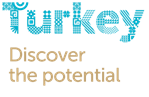 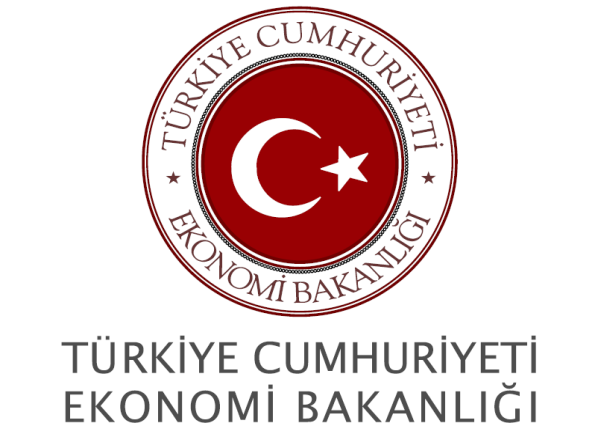 İhracata Yönelik Devlet Yardımları
İHRACAT GENEL MÜDÜRLÜĞÜ
T.C. EKONOMİ BAKANLIĞI
MEVCUT  DESTEKLER
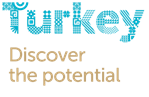 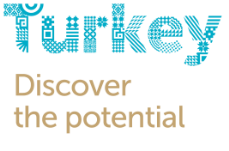 Yüksek Katma Değere Yönelik Destekler
İhracata Hazırlık Destekleri
Pazarlama Destekleri
UR-GE

Pazara Giriş Belgeleri
Pazar Araştırması

Fuarlara Katılım

Yurt Dışı Birim
Tasarım

Marka - Turquality
İHRACATA YÖNELİK DEVLET YARDIMLARI
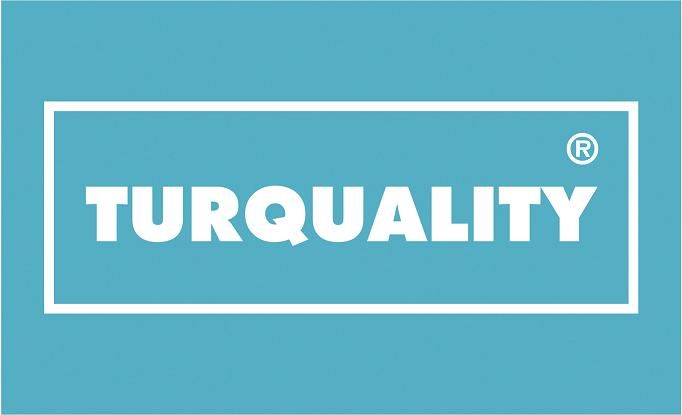 TARIM ÜRÜNLERİNDE İHRACAT DESTEKLERİ
T.C. EKONOMİ BAKANLIĞI
2
İHRACATA YÖNELİK DEVLET YARDIMLARI
1
2
3
4
5
6
7
TARIM ÜRÜNLERİNDE İHRACAT DESTEKLERİ
T.C. EKONOMİ BAKANLIĞI
3
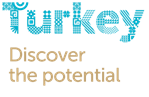 2009/5 SAYILI YURT DIŞINDA GERÇEKLEŞTİRİLEN FUAR KATILIMLARININ DESTEKLENMESİNE İLİŞKİN TEBLİĞ
T.C. EKONOMİ BAKANLIĞI
4
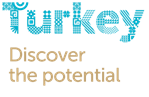 Yurt Dışı Fuar Desteği
AMAÇ			 Yurt dışında düzenlenen ticari nitelikli fuarlara katılımı 				sağlamak yoluyla ihracatımızın arttırılması


HEDEF GRUBU			
		


DESTEK ORANI	
DESTEK LİMİTİ
İhracatçı Birliğine üye ve Türk Ticaret Kanunu hükümleri çerçevesinde kurulmuş şirketler

Üretici/imalatçı organizasyonları (Sektörel Tanıtım Grupları, Federasyon, Birlik, Dernek, vb.)
%50, Bireysel Katılımda 15.000 ABD Doları 

%50, Yurt dışı Fuar Organizasyonlarında,
Genel fuarlarda 10.000 ABD Doları      
Sektörel fuarlarda 15.000 ABD Doları
T.C. EKONOMİ BAKANLIĞI
5
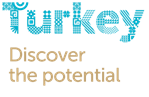 Yurt Dışı Fuar Desteği
YURT DIŞI FUARLARA KATILIM TÜRLERİ
BİREYSEL KATILIM
YURT DIŞI FUAR 
ORGANİZASYONU
T.C. EKONOMİ BAKANLIĞI
6
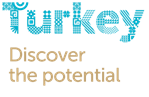 Yurt Dışı Fuar Desteği
Yurt Dışı Fuar Organizasyonları
Milli Katılım: Türk firmalarının, yurt dışındaki bir fuara görevlendirilen organizatör ile yaptığı toplu katılımlı fuarlardır.
Türk İhraç Ürünleri Fuarı: Görevlendirilen organizatörlerce Türk ihraç ürünlerinin tanıtımı amacıyla düzenlenen yurt dışı fuarlardır.
Sektörel Türk İhraç Ürünleri Fuarı: Görevlendirilen   organizatörlerce Türk ihraç ürünlerinin tanıtımı amacıyla düzenlenen sektörel yurt dışı fuarlardır.
Yabancı Firma Katılımlı Sektörel Fuar: Görevli organizatörlerce sektörel yurt dışı fuarlardır.
T.C. EKONOMİ BAKANLIĞI
7
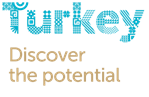 Yurt Dışı Fuar Desteği
Bireysel Katılım: Bakanlık tarafından ilan edilen ve yurt dışında düzenlenen sektörel nitelikteki uluslararası fuarlara firmaların doğrudan katılımlarıdır.


Destek unsurları



2016 yılında halihazırda bu kapsamda 2867 fuar izni verilmiştir.
Fuarın yetkili organizatörüne ödenen boş alan kirası
 
Stand harcamaları

Katılımcının nakliye harcamaları


Katılımcıların ekonomi sınıfı gidiş-dönüş ulaşım masrafları
T.C. EKONOMİ BAKANLIĞI
8
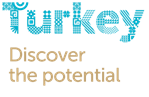 Yurt Dışı Fuar Desteği
Yurt Dışı Fuar Organizasyonları
Organizatöre ödenen katılım bedeli

 
Katılımcıların ekonomi sınıfı gidiş-dönüş ulaşım masrafları
Destek unsurları
Organizatöre ödenen fuarla ilgili nakliye, gümrükleme, sigorta, yer kirası, stand konstrüksiyonu, dekorasyon giderleri ve verilecek hizmetler toplamının metrekare satış fiyatına yansıtılmış, desteğe esas azami bedel
Katılım Bedeli
2016 yılında halihazırda bu kapsamda; 245 fuar izni verilmiştir.
T.C. EKONOMİ BAKANLIĞI
9
Katılımcının,
 Gen mühendisliği /biyoteknoloji, 
 Uzay ve havacılık teknolojileri, 
 İleri malzeme teknolojileri, 
 Nano teknoloji, 
 Teknik tekstil, 
 Yenilenebilir enerji, 
 Donanım (hardware), bilişim ve elektronik konularında üretim yapması halinde, 
 % 50 destek oranına 25 puan ilave edilir.
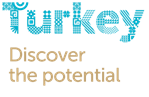 Yurt Dışı Fuar Desteği
İlave Destek Oranları
T.C. EKONOMİ BAKANLIĞI
10
Katılımcının, Sektörel Dış Ticaret Şirketi (SDŞ) olması durumunda,

Bireysel katılımlarda:
- Boş alan kirasının tamamı,
- Nakliye ve stand harcamaları ile 50m2 lik alana kadar (50m2 dahil) 2 temsilcinin, 50m2 üzerinde ise 3 temsilcinin ekonomi sınıfı gidiş-dönüş ulaşım masraflarının %75’i, 15.000 ABD Doları’nı aşmamak üzere desteklenir.

Yurt dışı fuar organizasyonlarına katılımlarda:
- Katılım bedeli esas alınarak hesaplanan destek tutarını aşmamak kaydıyla organizatöre ödenen fatura tutarı ve 50m2 lik alana kadar (50m2 dahil) 2 temsilcinin, 50m2 üzerinde ise 3 temsilcinin ekonomi sınıfı gidiş-dönüş ulaşım masraflarının %75’i, genel fuarlarda 10.000 $, sektörel fuarlarda 15.000 $’ı aşmamak üzere desteklenir.
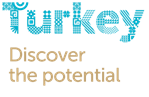 Yurt Dışı Fuar Desteği
İlave Destek Oranları
T.C. EKONOMİ BAKANLIĞI
11
Nakliye masraflarının destek kapsamında bulunmayan kısmının %50’si;

 Komple tesis imalatı, makine, yat imalatı, otomotiv ana sanayinde 10.000 $’ı geçmemek üzere,

 Doğal taş, seramik,mobilya,otomotiv yan sanayi, elektronik, beyaz eşya, endüstriyel mutfak eşyaları, mücevherat, halı  sektöründe  6.000 $’ı geçmemek üzere,
	                    	ilave olarak desteklenir.
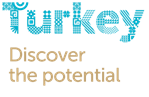 Yurt Dışı Fuar Desteği
İlave Destek Oranları
T.C. EKONOMİ BAKANLIĞI
12
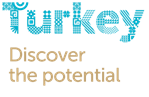 Yurt Dışı Fuar Desteği
Hedef Ülke Desteği
İhracatımızın ülke ve pazar açısından çeşitlendirilmesi ve firmalarımızın hedef pazar olarak nitelenen ülkelere yönlendirilebilmelerini teminen her yıl belirlenen 15 hedef ülkede düzenlenecek fuarlara iştirak eden katılımcıların %50 destek oranına 20 puan ilave destek sağlanır.
T.C. EKONOMİ BAKANLIĞI
13
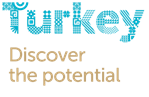 Yurt Dışı Fuar Desteği
Prestijli Fuar Desteği
Bakanlıkça ilan edilen Prestijli Fuarlarda;
Destek sınırı 50.000 $
Destek Oranı % 50 




Her firma, takvim yılında iki defa bu destekten faydalanabilir. 
Fuar sonrası destek başvurusu esnasında talep edilmesi gerekmektedir.
Diğer ilave destek unsurları uygulanmaz.
T.C. EKONOMİ BAKANLIĞI
14
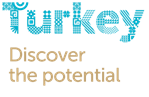 Yurt Dışı Fuar Desteği
Yetkili Organizatörler
T.C. EKONOMİ BAKANLIĞI
15
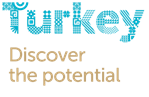 Yurt Dışı Fuar Desteği
Yetkili Organizatörler
T.C. EKONOMİ BAKANLIĞI
16
Yurt Dışı Fuar Desteği
T.C. EKONOMİ BAKANLIĞI
17
[Speaker Notes: Katılımcının Gen mühendisliği /biyoteknoloji, Uzay ve havacılık teknolojileri, İleri malzeme teknolojileri, Nano teknoloji, Teknik tekstil, Yenilenebilir enerji,  Donanım (hardware), bilişim ve elektronik konularında üretim yapması halinde %75]
BIOFACH Nürnberg-Almanya
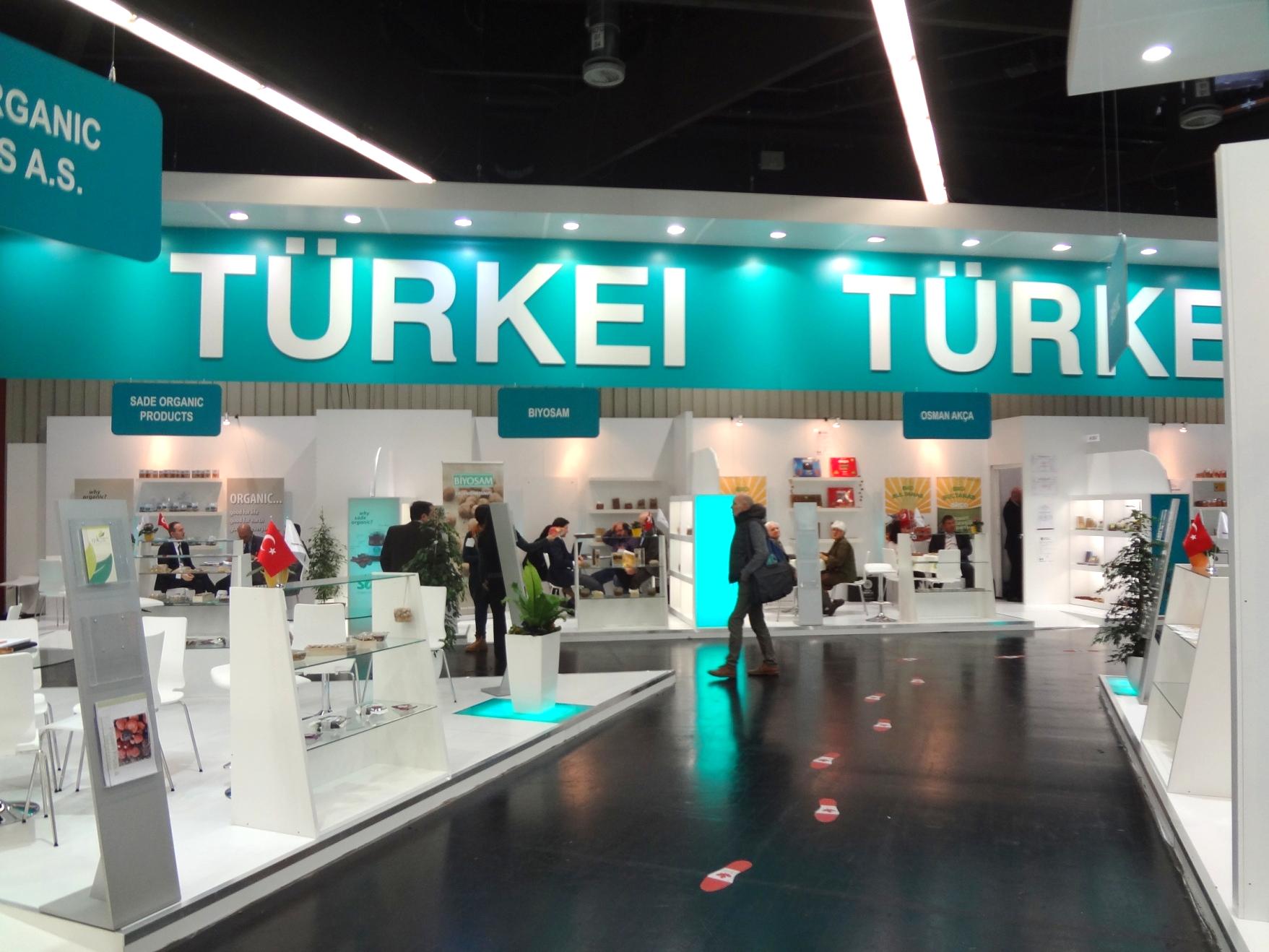 ORGANİZATÖR:EİB
18
FRUIT LOGISTICA Berlin-Almanya
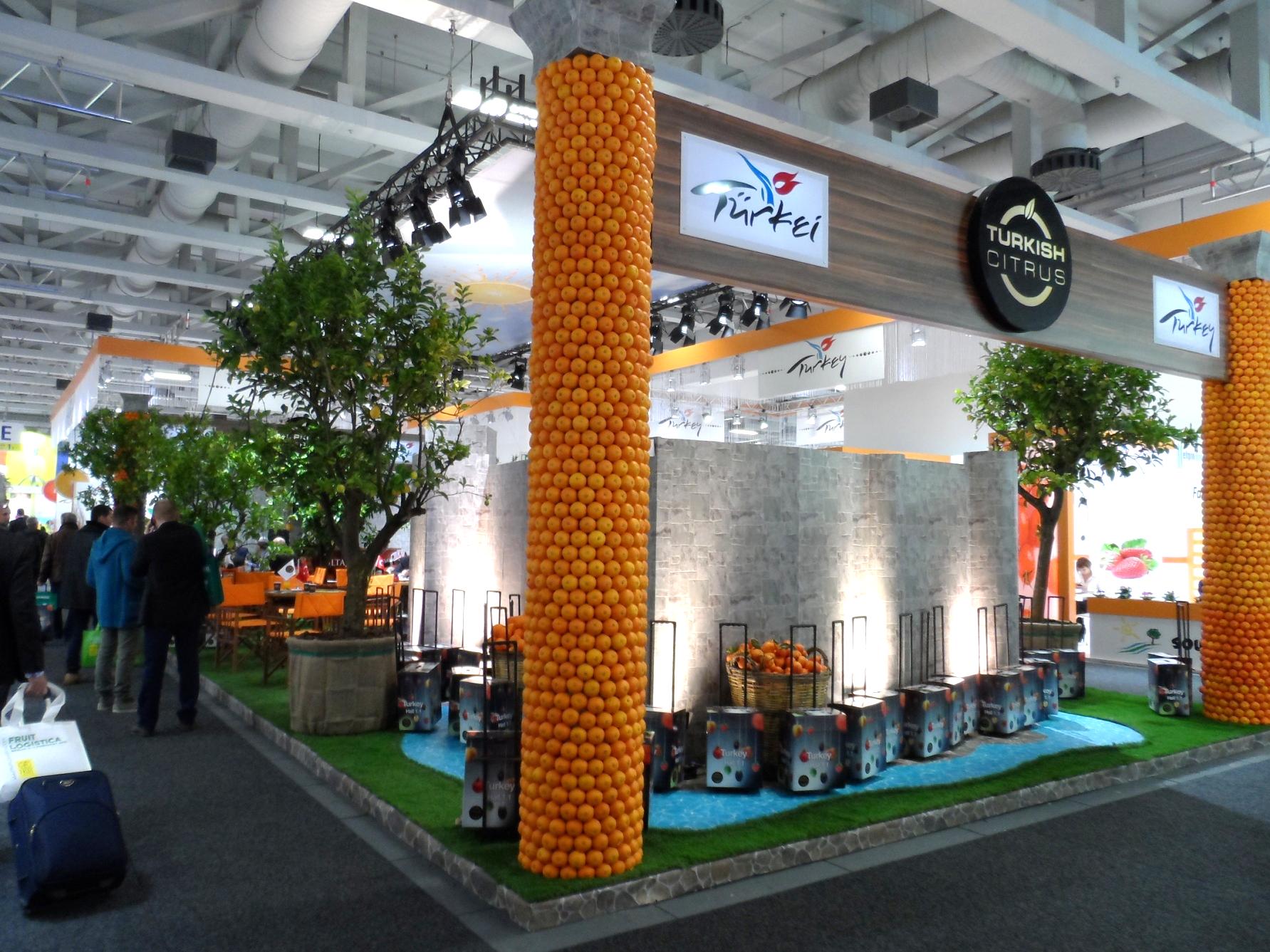 ORGANİZATÖR:AKİB
19
TAYLAND TÜRK İHRAÇ ÜRÜNLERİ FUARI Bangkok-Tayland
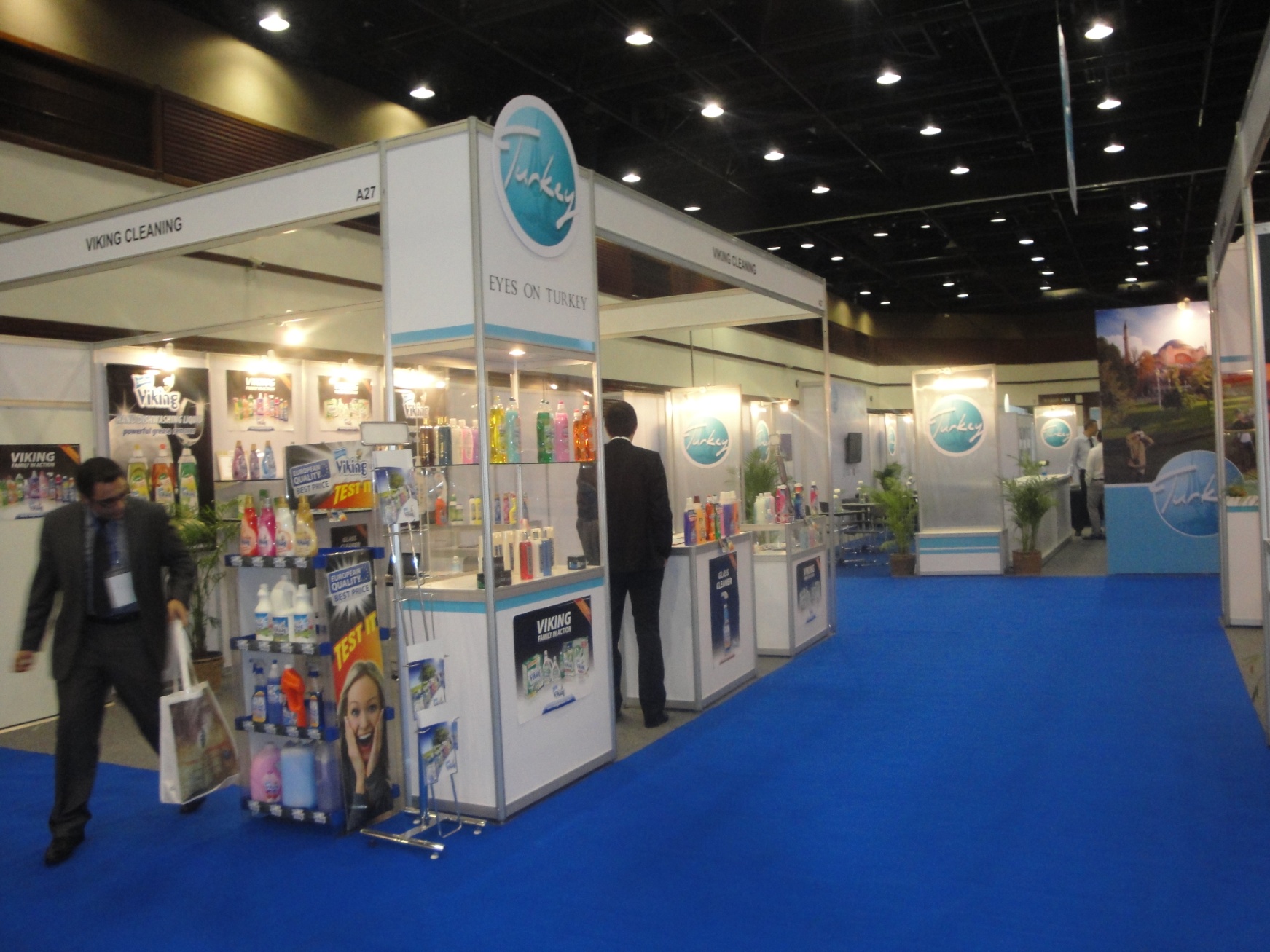 ORGANİZATÖR:İTO
20
BASRAH BUILDING Basra-Irak
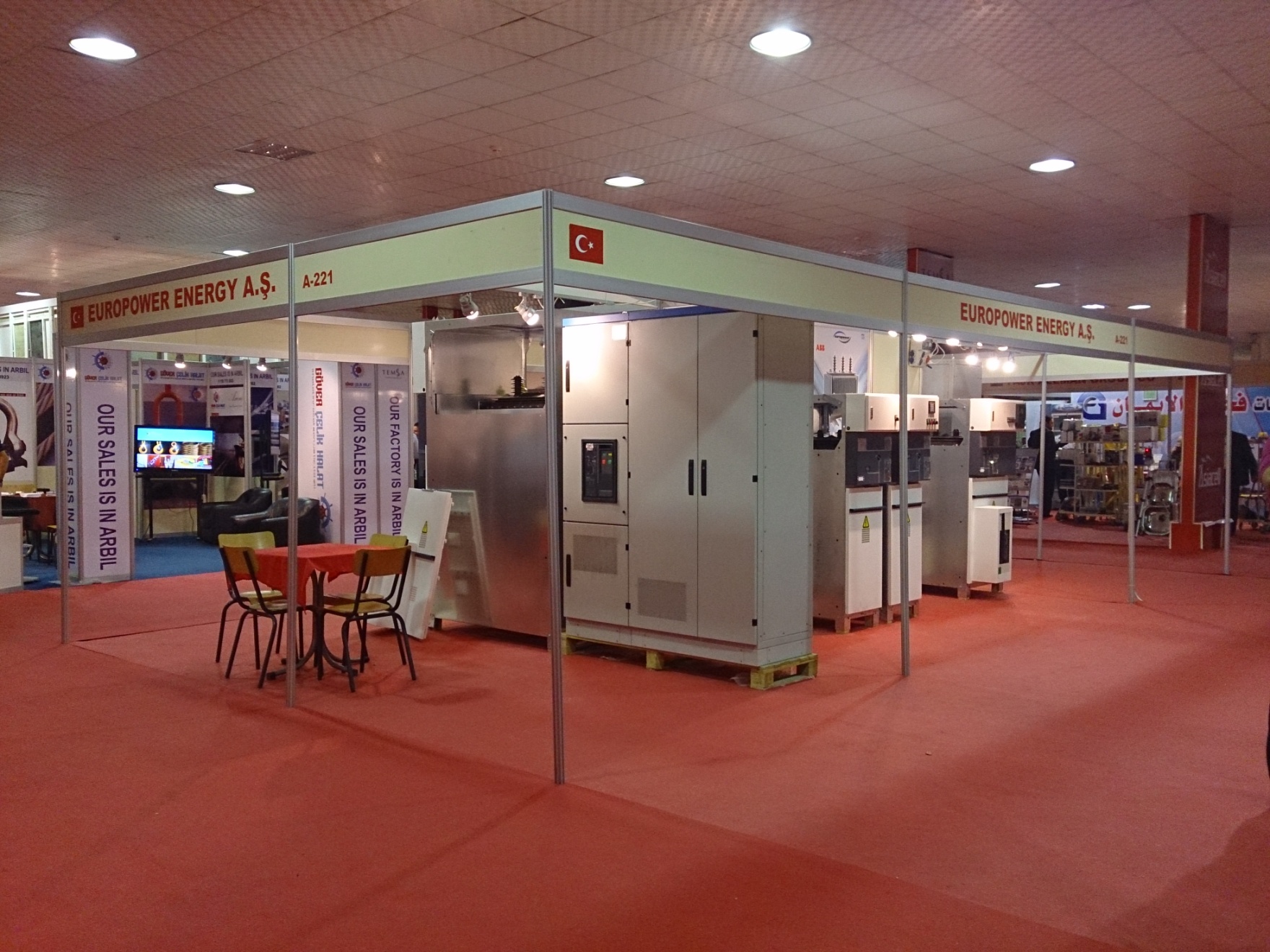 ORGANİZATÖR:PYRAMIDS
21
GHANA BIG 5 SHOW Akra-Gana
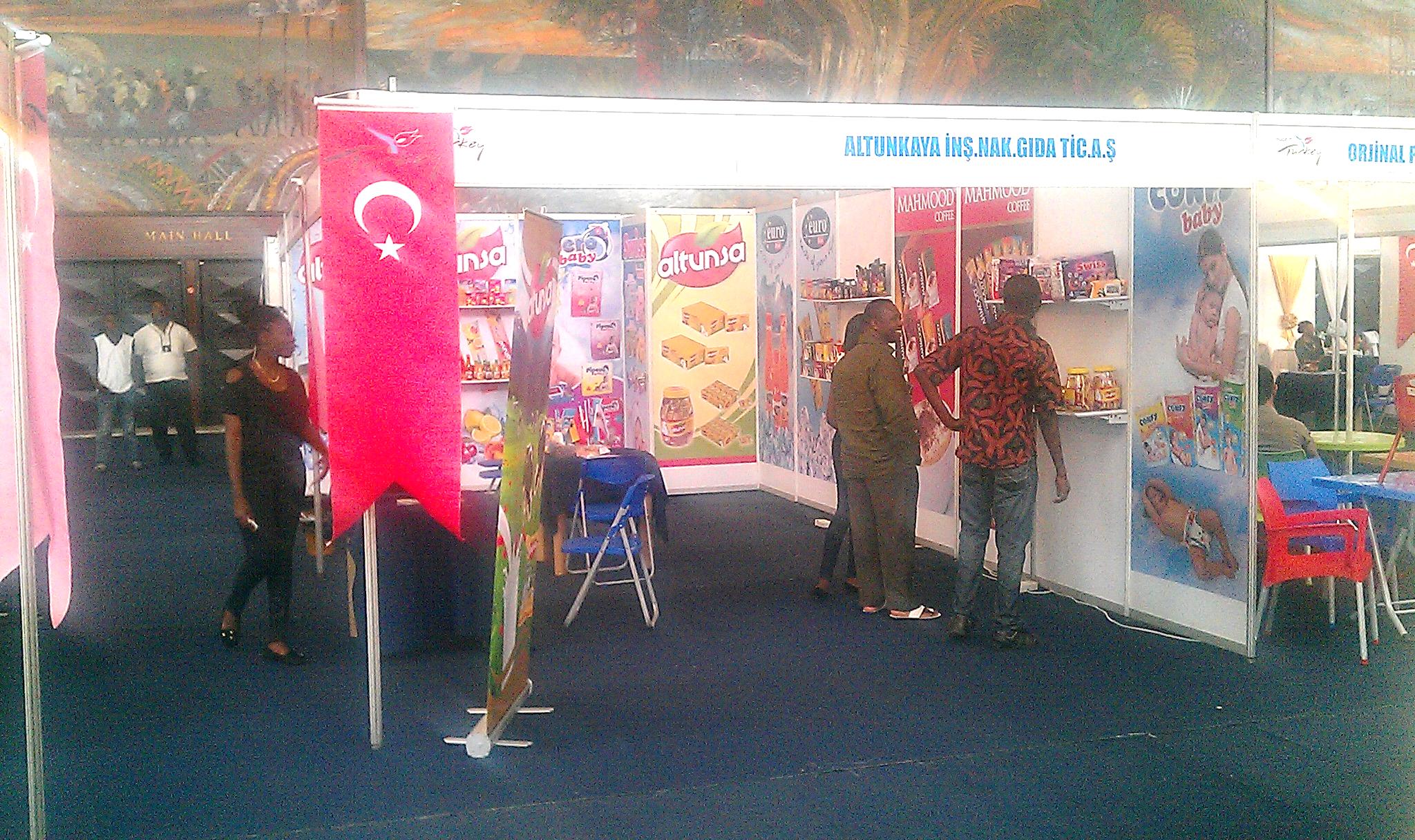 ORGANİZATÖR:MERKÜR
22
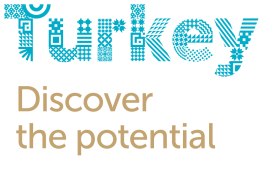 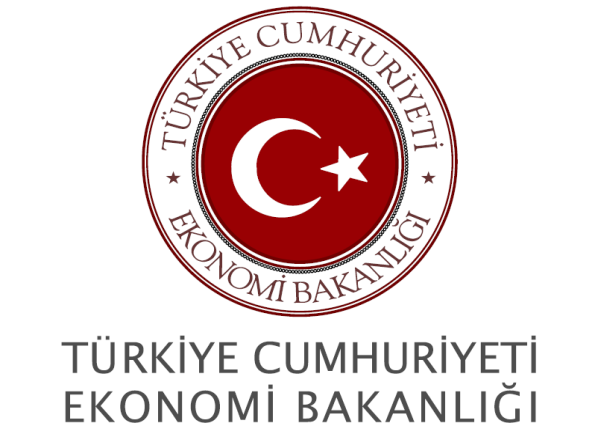 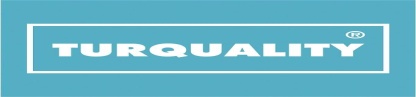 TEŞEKKÜRLER
İhracat Genel Müdürlüğü
T.C. EKONOMİ BAKANLIĞI
23